Obligations and Intentions
An exploratory study of Indirect Cost Recovery monies from Research Grants as a revenue stream for funding research library budgets
Library Assessment Conference | December 5, 2018
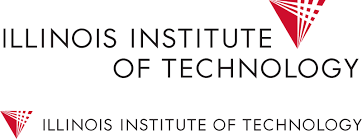 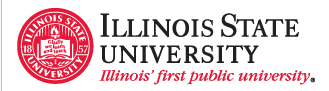 [Speaker Notes: At higher education institutions that receive research grants, a certain amount of those funds is explicitly designated through Indirect Cost Recovery to go to library expenses. Since there are a very limited number of possible ways that an academic library may receive monies, the fact that one of these revenue streams seems to almost completely unmentioned in the library research literature is quite surprising. 

Chad’s story about ICR funding at ISU and how it was determined]
The Questions
What is the level of awareness of Indirect Cost Recovery (ICR) as a revenue stream in academic libraries at Carnegie-designated highest and higher research activity institutions?
Do they have specific policies about either ICR designations or expenditures?
How does ICR fits in with their other revenue streams?
The Importance of Indirect Cost Recovery
It is a direct and explicit link between the support that a library provides to research in higher education institutions.  
“U.S. Office of Management and Budget (OMB) Circular A-21 (the Circular) sets forth the principles by which educational institutions and their libraries can quantify and seek reimbursement for costs incurred in support of sponsored research” 
Franklin (p. 105, 2001)
The History of ICR
In 1947 the Office of Naval Research developed a set of principles for determining reimbursement based on the actual costs of university-based research. 
Throughout the 1950’s, most federal grants paid a fixed percentage for overhead costs, while the rates for contracts were negotiated. 
In 1958 the Office of Naval Research principles were revised and issued as OMB circular A-21 
Applies to research supported by all federal agencies, was designed to allow for variations in university governance and also to permit reimbursement for indirect costs to approach the true costs of research. 
Rozenweig, 1991
[Speaker Notes: 1991 because the Stanford scandal with Administrative ICR monies, in late ‘90s-2000 Congressional inquiry resulted in a RAND report that found not only was the money well-spent, but was actually insufficient for universities to recover the costs.]
ICRs and the University
ICRs are not well-understood, even by researchers whose livelihoods largely depend on the infrastructure that the grants help provide.
“Indirect costs, referred to as facilities and administrative (F&A) costs, are those that cannot be associated with a specific project. Facilities costs include the operation, maintenance, and depreciation of buildings used for the research, research equipment for which the university has paid, interest on debt associated with buildings placed into service after 1982, and library expenses….” (Beinenstock, 2002)
Cost-sharing or matching are requirements that may need to be demonstrated by the institution in order secure certain grants - this can overlap with F&A costs.
[Speaker Notes: This is a key part, because there is a cap on the amount that can be spent on Administrative costs (29%), but not on Facilities - this is a clear positioning of library expenses as infrastructure.]
ICRs and Academic Libraries: The literature
Brinley Franklin’s research suggested the median use of the library resulting from sponsored research runs at about 10-11% of Main libraries, with STEM-focused libraries considerably higher at 22-37% (p. 108, 2001)
“On average at research universities, 2 percent of sponsored research funding is eligible for recovery as an overhead cost from federal funding agencies to reimburse the universities for library expenses related to funded research.” (p. 412, 2007)
Franklin found that this makes up about 1% of the overall library revenue at Public Research Universities, but ranged from 0.1% to 10% (p. 412, 2007).
[Speaker Notes: Franklin is a Library Assessment Conference Career Award Winner honoree, not only wrote about this topic, but worked through a consulting firm to help libraries and universities negotiate costs.]
The Survey
Sent to library deans and directors- Highest Research Activity (R1) - 115 institutions (81 public and 34 private)- Higher Research Activity (R2) - 107 institutions (76 public and 31 private)
Sections of questions- Campus and library characteristics (e.g. library budget amount)- Revenue sources as percent of overall library budget (e.g. ICR)- ICR specifics (e.g. if your library receives ICR, is there a set percentage?)
Completed responses: 40 (18% overall response rate)- R1:  23 (16 public and 7 private) - 20% response rate- R2:  17 (11 public and 6 private) - 15.9% response rate
[Speaker Notes: Response rate was roughly 20 percent for all categories, except for public R2s (14.5%)]
Campus and Library Characteristics
Campus FTE- average:  22,490.77 | median:  19,776.5 | range:  2,500 to nearly 81,000
Total Library Budget- average:  $18.7M | median:  $17.2M | range:  $1.19M to $55.7M
Annual Institutional Research Funding- average:  $331M | median:  $140M | range:  $30M to $1.4B
[Speaker Notes: The ranges are substantial -- specifically mention the annual institutional research fundings]
Revenue sources as percent of overall library budget
Others: allocation; fundraisers; grants; contracts; federal appropriations, unknown
[Speaker Notes: Reason for median and more than zero responses

ICR monies is a third of either student fees and specific endowments.

Make comment that Franklin, in 2007, said the average ICR amount was 0.95 based on a decade-plus research. Stayed consistent.]
ICR Monies as a percent of overall library budget
[Speaker Notes: Taking out zero responses - percentage is about 3 ½ times greater.

Other responses:  allocation; annual fundraiser; grants; contracts; unknown; federal appropriations; mix of tuition, general revenue, and student fees]
ICR
Are any ICR monies designated to go to the library budget? 	yes: 13 | no: 27
If your library receives ICR monies:
Is there a set percentage?					yes: 5   | no: 8- 2%, 1.95%, 3% (from the top), 3%, 10%
Any specifications and/or stipulations?			yes: 1   | no: 4- “must be used to support journal and software subscriptions”- “to support faculty research”
Is the library usage of ICR...tracked and/or reported? 		yes: 4   | no: 9- “financial reconciliation”- “to see what was expended on subscriptions”- “to monitor the expenditure of funds”
[Speaker Notes: One issue that has become evident in this initial survey is clarifying how libraries that receive a percentage actually do so.-- Some receive a percentage right off the top of all indirect funding across campus-- Some receive a percentage of only the grants that involve the library
-- Not clear on how a percentage would be taken that’s not “off the top.”]
ICR, continued
Does rise and fall of total research funding at the institutional level affect ICR monies to library?													yes: 6 | no: 7- “not much impact, because the amounts are not too variable year by year”- “these funds have been relatively stable”- “we use the monies for special projects so it has less of an effect”- “very little, as we are (perhaps overly) cautious about spending these funds anyway”- “less ability to offer travel to professional development activities for faculty”- “historically, we hover around…[a] range, but in some years have received more based on the research dollars”
Are there any policies regarding carryover?						yes: 2 | no: 11- “spent in the fiscal year received”- “depends on whether the IDC is following a PI or the office of the dean...monies stay with PI, monies allocated to Deans may be swept if there is a carryover.”
[Speaker Notes: Rise/Fall key point:  stable, relatively small funds that don’t fund core services so little impact overall on library

Carryover key point:  none]
ICR, continued
How are effects of library usage of ICR monies understood/valued/articulated?- “it is unclear”- “this process is in the first year and so we have not articulated the value yet; however, the ICR monies are the reason we have not had to cut journal subscriptions”-” not well understood in the past...however, efforts are underway to educate the Libraries’ administration to its availability and usage purposes”
Experiences/conversations on campus about ICR monies in relationship to library?- “Under RCM, attribution of ICR to the libraries (other than what we generate) doesn’t fit the model”- “Affirmed...through [memorandum of understandings]”- “not broken out as a separate source of funds in the libraries budget.”- “the way it is set up is very beneficial to the library and there is no heavy handed oversight, so far”- “new arrangement between the Libraries and...Provost; we are piloting [receiving] a lump sum…calculated using industry figures and historical data”- “no discussion outside the library of which I am aware”- “formula was worked out in the 70s...the budget…based on previous year plus increase in collection costs”
[Speaker Notes: Understood/Valued/Articulated key point:  lack of common understanding internally to library and externally to campus

Experiences/Conversations key point:  little commonality, except financial reporting needs]
Follow Up Conversations
Tension between the library’s ability to use the funding effectively and campus pressure to spend to prevent large build-up of funds- Seen as a “rainy day” fund to deal with flat or reduced allocations, budget cuts or rescissions, or unexpected costs -- leads to reluctance to use- Given the typically small and variable amount of funding, reluctance to use for sizable, recurring costs (e.g. electronic resource subscriptions)- Multiple examples were given where sizable portion of ICR funds were converted to general revenue funds to ensure they were spent more readily
Interest in learning from other libraries’ use of ICR funds- What are innovative use of these funds?- How do you utilize without getting involved in something with recurring costs?
What strategies have been utilized by others to identify and effectively lobby campus partners to impact this source of funding?
[Speaker Notes: Tension key points:  Library perspective:  interest in holding and building (rainy day, small amounts, not permanent expenses)
		         Campus perspective:  sitting (sizable) funds make it difficult to lobby for operating funds; may be swept

Interest key points:  little ongoing discussion among libraries

Strategies key point:  interest in leveraging the conversations]
Future Directions
No responses received for the following survey questions:- Does the library itself set any preferred or policy specifications for the spending of these ICR monies?- Why does the library set preferred or policy specifications for the spending of ICR monies?- What purpose(s) would the library like to use ICR monies for, but does not feel permitted to do so?
Survey responses were incomplete- Utilize other information resources (e.g. U.S. DoE IPEDS; institutional websites) to fill in missing cells- Incorporate other Carnegie identifiers to differentiate among types of undergrad and grad programs
Expand research to various revenue resources, rather than focus on ICR
Possibly analyze and compare and contrast data from R1’s and R2’s
[Speaker Notes: Survey was confidential but not anonymous, so we can supplement survey data

Received data from survey about other data sources that could build on Franklin’s earlier research]
Findings
Yes: ICR monies are supposed to go the library budget 
41 institutions that were able to answer what the total of all research funding was for the entire institution. 13 of these were libraries receiving ICR monies. Of these institutions, a library budget averaged to be about 6% of the overall research funds received by a university. 
Even in the best-case scenarios, ICR monies are almost always the smallest slice of the revenue pie.
[Speaker Notes: If you recall Franklin’s findings that 2% of all Sponsored Research funds are eligible for library expenses, yet ICR monies only make up 1% of PRU budgets, this 6% suggests that a very large percentage (1/3rd?) of research library expenses could be underwritten by ICR monies.]
Conclusions
The amount of ICR monies that actually goes directly to the academic library is by far the smallest of any single discernable revenue stream. Also, it is one of the most difficult conversations to get started productively.
More research needed! We were disappointed to see a lack of any real response to the questions that were the primary motivation for our survey.  
It should prove useful for more of us to understand the financial operations and revenue flows of our parent institutions. The OMB Circular A-21 puts supporting research into black and white as a primary reason for the existence of academic libraries, which is valuable given research collections’ escalating costs. 
There is a distinct possibility that the library may be able to assist the university in recovering more ICR monies.
Bibliography
Bienenstock, A. (2002). A fair deal for federal research at universities. Issues in Science and Technology, 19(1), 33-37.

Franklin, B. (2001). Academic research library support of sponsored research in the United States. In Proceedings of the 4th Northumbria International Conference on Performance Measurement in Libraries and Information Services, Pittsburgh, Penn., Aug. 12-16.

Franklin, B. (2007). The privatization of public research universities. Portal: Libraries and the Academy, 7(4), 407-414 

Rozenweig, Robert M. “Debate over Indirect Cost Raises Policy Issues” The Chronicle of Higher Education, March 6, 1991.
[Speaker Notes: Franklin presentation was in 2001 but conference proceedings were published in 2002.  I went ahead and changed the earlier reference on the third slide to match the actual conference presentation year (2001) rather than the conference proceedings year (2002).]
Questions?
Devin Savage - dsavage@iit.edu
Chad Kahl - cmkahl@ilstu.edu